Урок-деловая игра «строим дом»
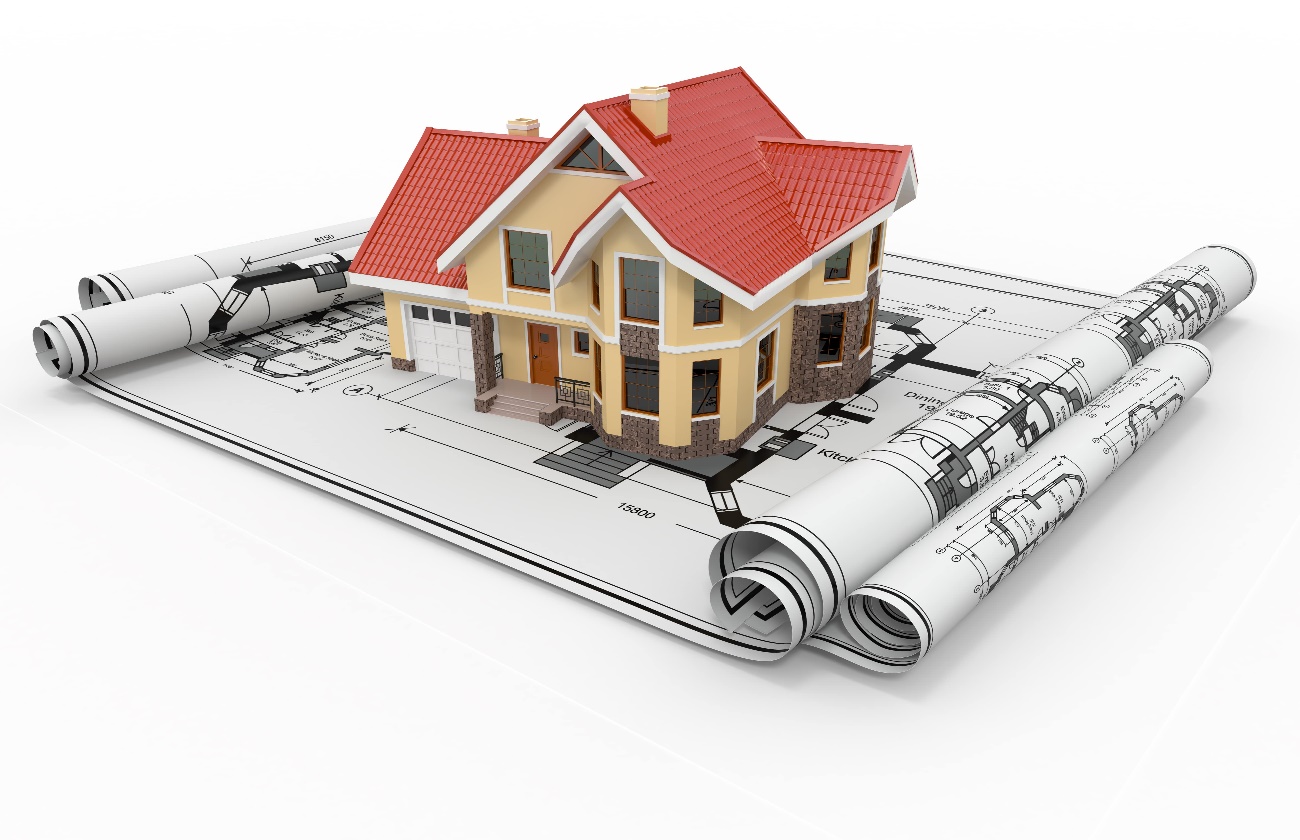 1 этап приготовим площадку для строительства дома и фундамент
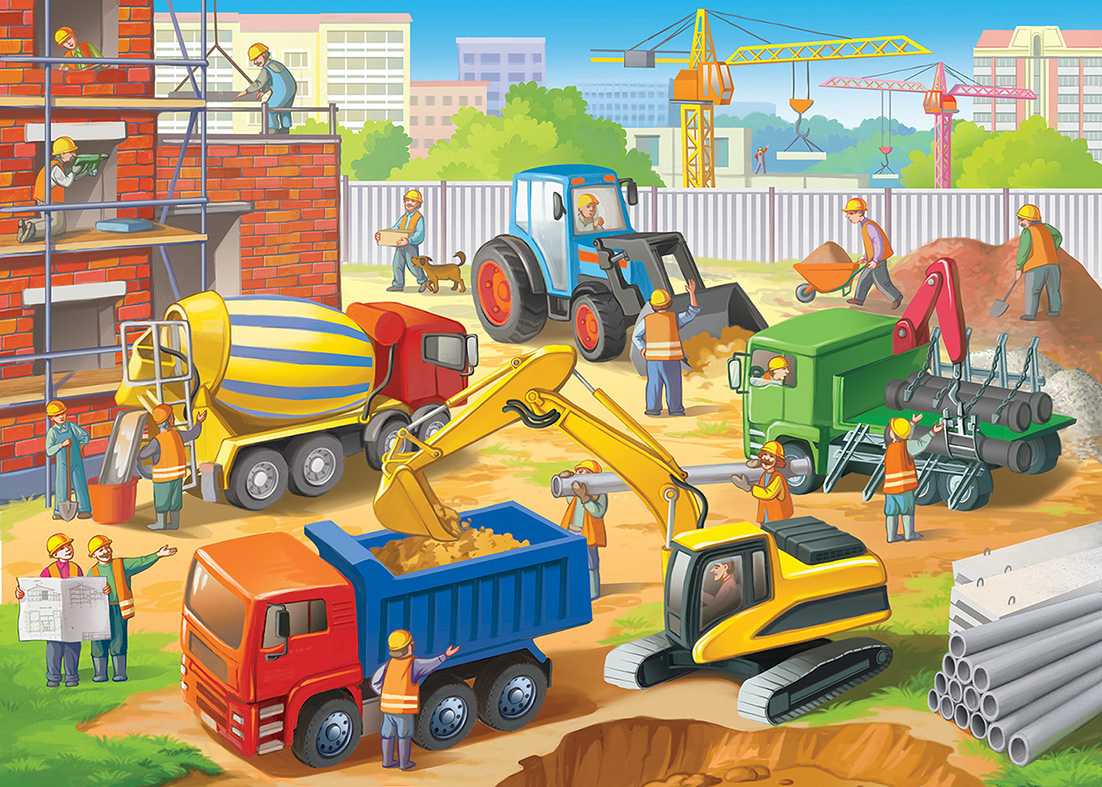 -Откроем тетради-запишем число-классная работа
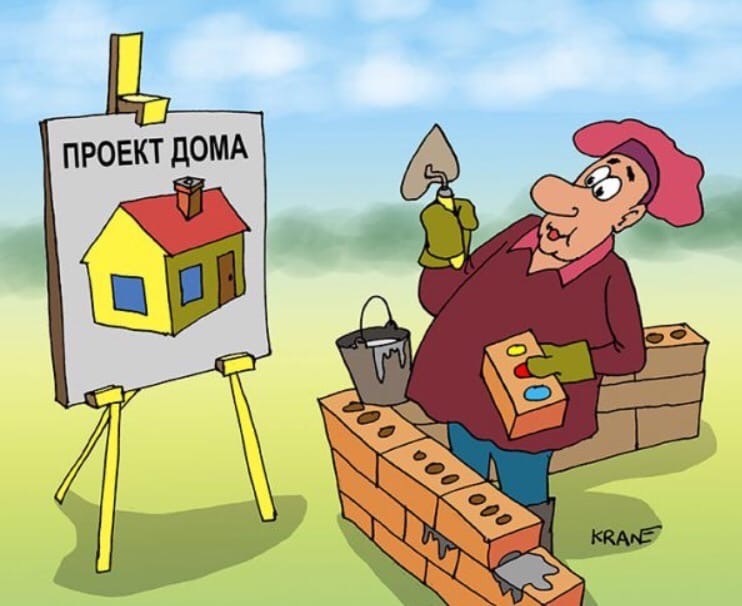 1)Вычисли удобным способом1ряд: 52+43+18+572 ряд: 64+19+61+363ряд: 57+54+43+36
Проверим:1ряд: (52+18)+(43+57)=1702 ряд: (64+36)+(61+19)=1803ряд: (57+43)+(54+36)=190
2)Вычисли1ряд: 40мин 30с+15с2ряд: 2мин 30с-1мин 15с3 ряд: 19ч 37мин-11ч 7мин
Проверим:1ряд: 40мин 30с+15с=40мин45с2ряд: 2мин 30с-1мин 15с=1мин15с3 ряд: 19ч 37мин-11ч 7мин=8ч30мин
Молодцы! Мы подготовили площадку и построили фундамент для дома
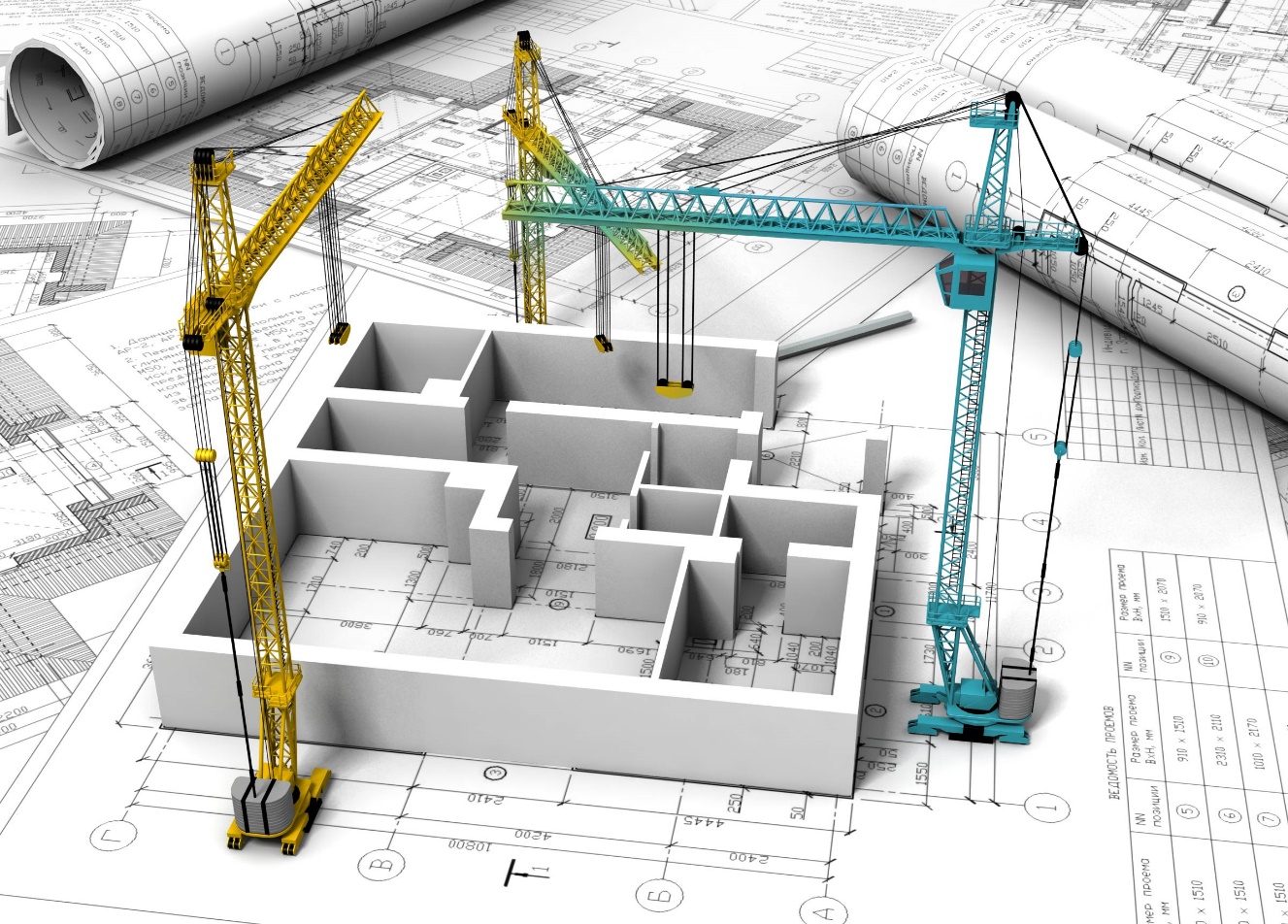 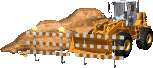 2 этапстроим стены
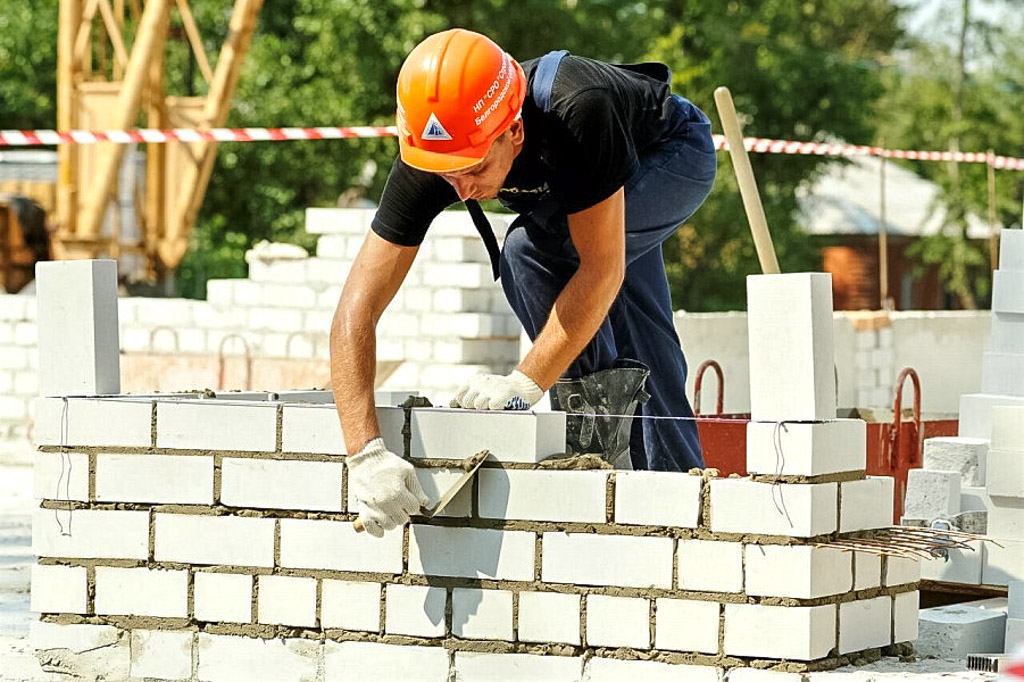 Откроем учебник на стр.69 №8Решите уравнения и выполните проверку.1ряд-1 уравнение2ряд–2 уравнение3ряд-3 уравнение
х + 320 = 80 ∙ 7                                    х + 320 = 560х = 560 − 320х = 240240 + 320 = 80 ∙ 7560 = 560х − 180 = 240 : 3х − 180 = 80х = 180 + 80х = 260260 − 180 = 240 : 380 = 80400 − х = 275 + 25400 − х = 300х = 400 − 300х = 100400 − 100 = 275 + 25300 = 300
Откройте стр.73 №24заполним пропуски.Это задание также поможет продолжить строительство дома
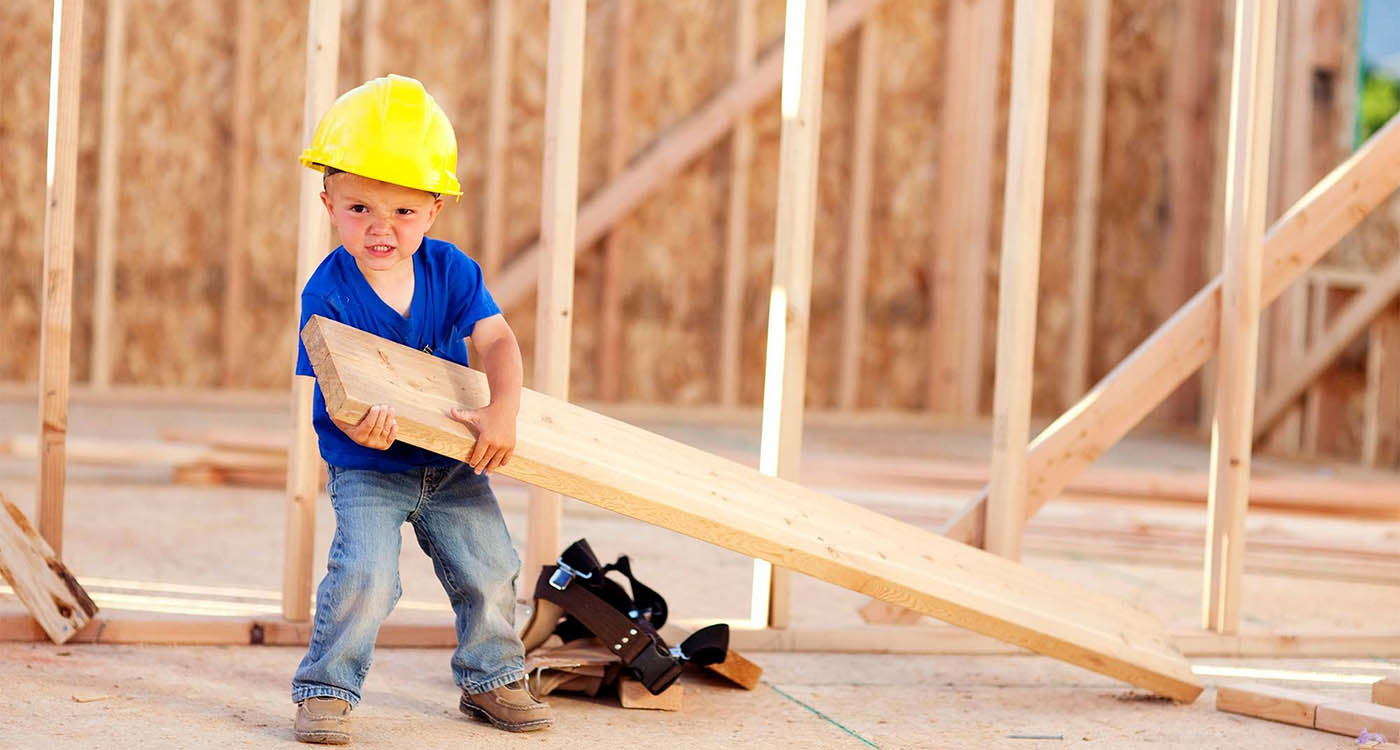 Проверим: 1 см2 = 100 мм2  1 м2 = 100 дм21 дм2 = 100 см2    1 км² = 1000000 м2
Молодцы! Стены готовы!
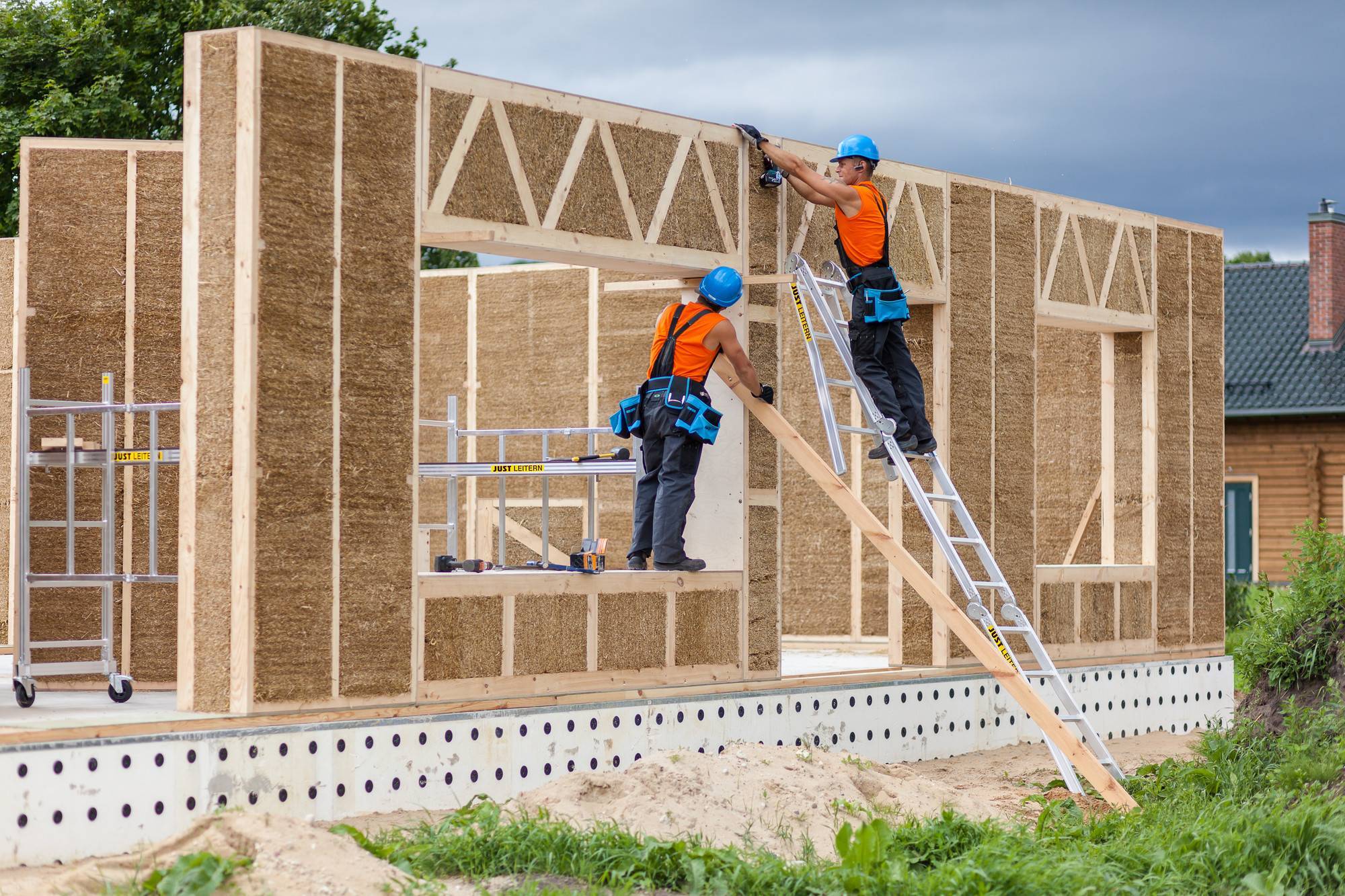 Пора отдохнуть!
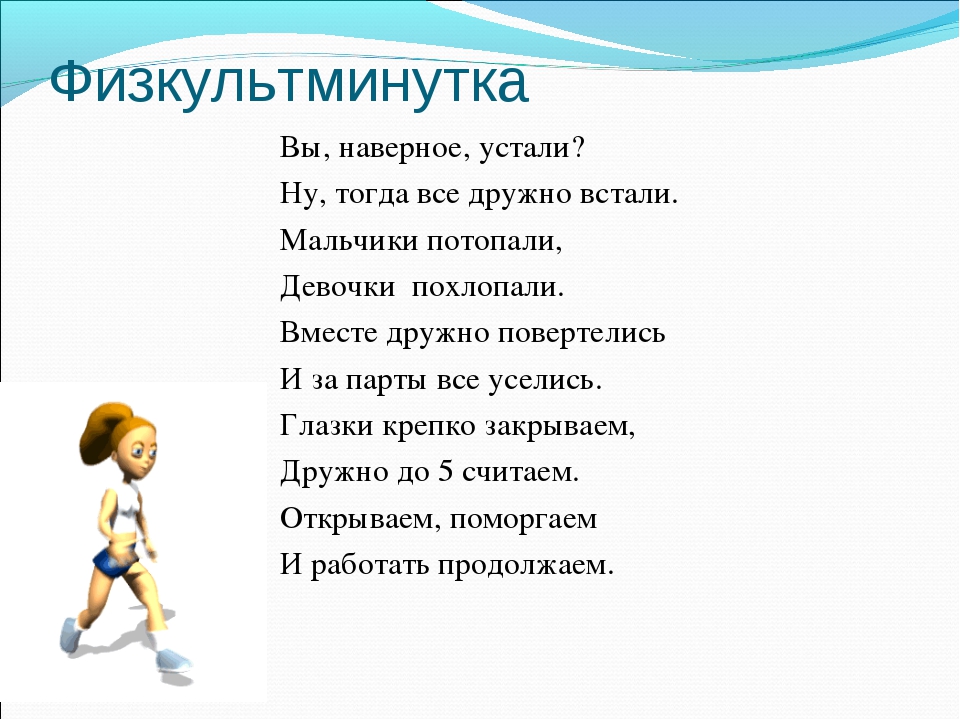 3 этап строим крышу
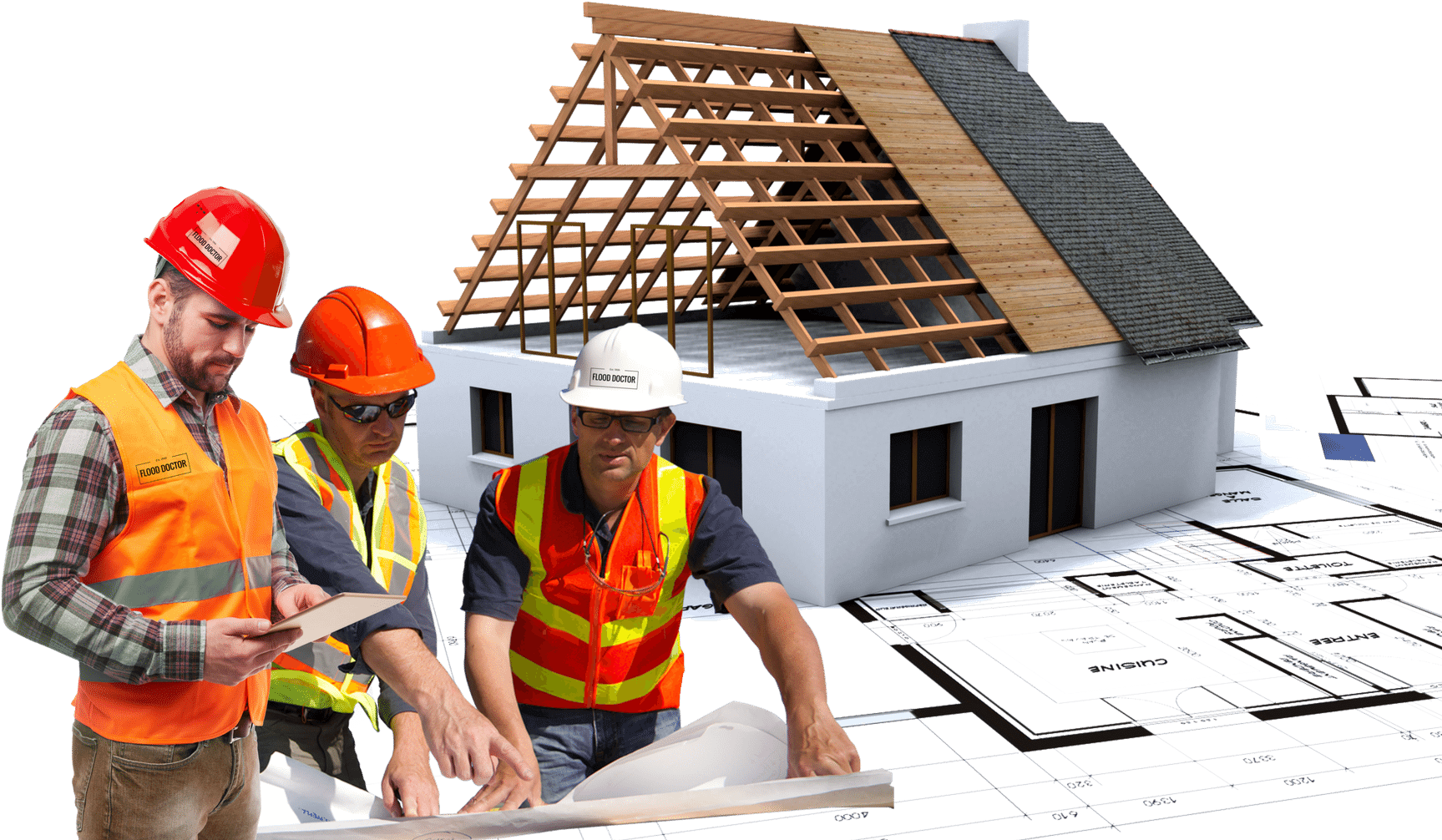 Продолжим работуоткроем Стр.72 № 17сделаем чертеж к задаче и решим эту задачу
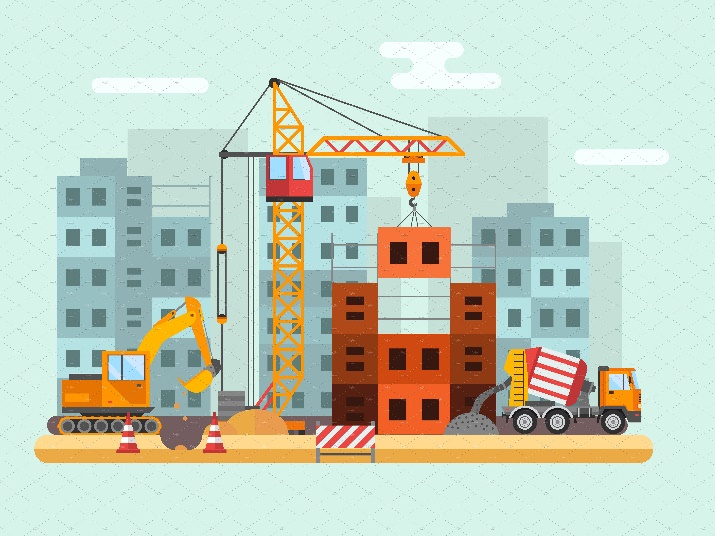 №17 Из двух городов навстречу друг другу вышли два поезда. Один из них прошёл до встречи 260 км, другой — 180 км. Рассмотри чертёж к задаче и найди расстояние между городами.
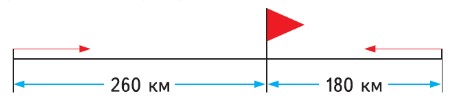 Запишем решение задачи:260 + 180 = 440 (км) — расстояние между городами.Ответ: 440 км
Стр.73 № 23Какую площадь занимает картофельное поле, если одна пятая часть этой площади составляет 200 м2?
Все поле — ? М21/5 часть — 200 м2200 ∙ 5 = 1000 (м2)Ответ: 1000 м2 занимает картофельное поле.
Молодцы! Мы справились с заданием!
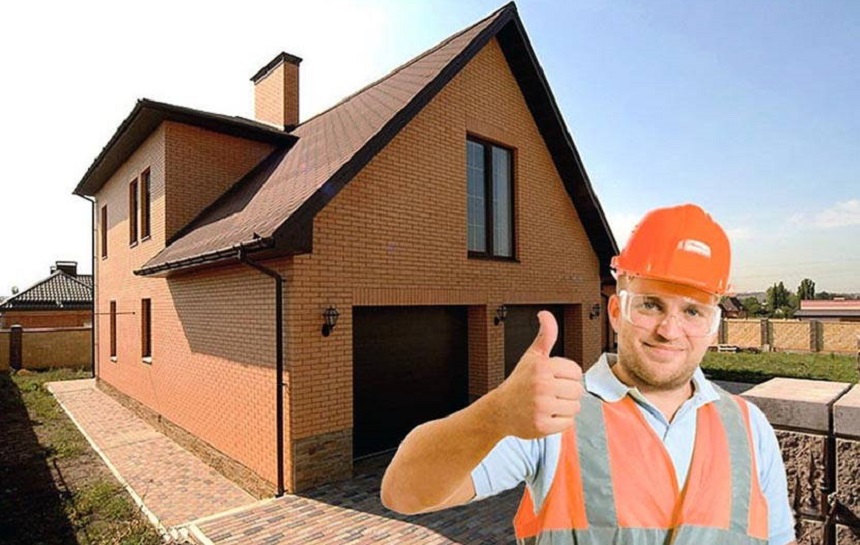 Какой замечательный дом у нас получился! Молодцы! ребята, вы очень старались!
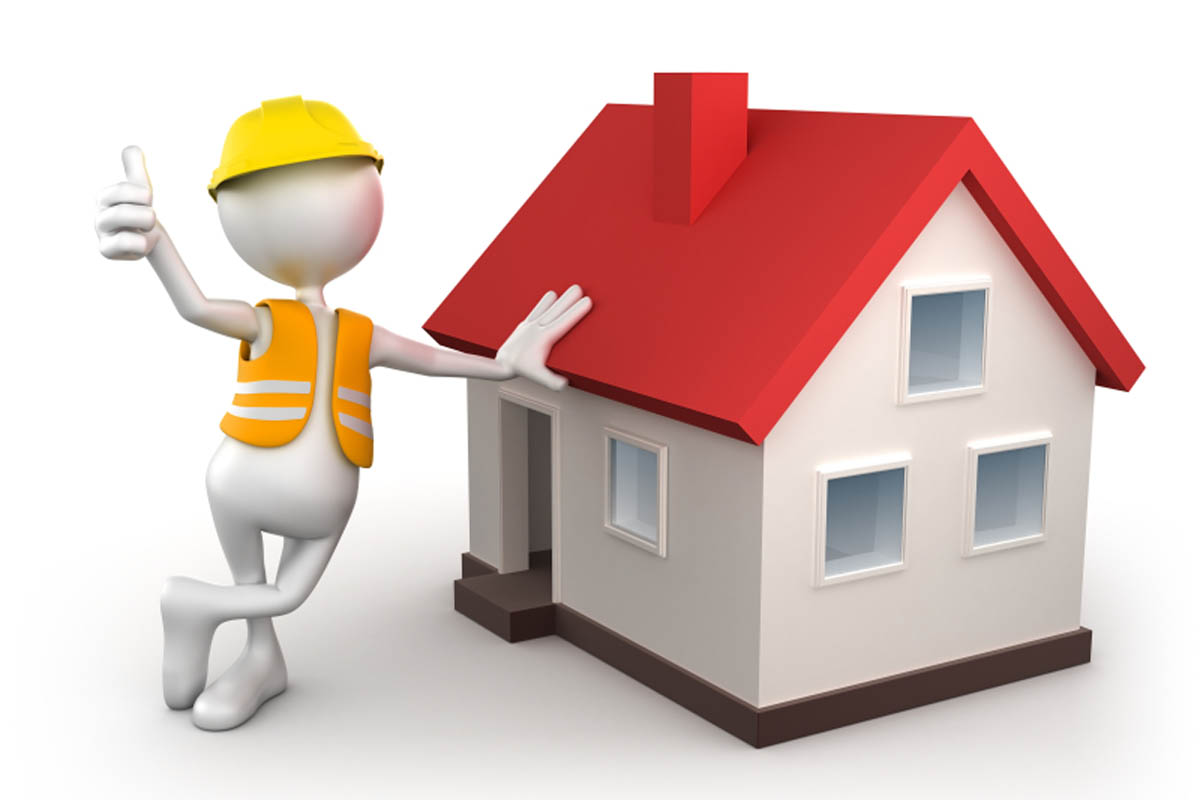 Оцените свою работу на уроке:отлично   хорошо    могло быть лучше
Домашнее заданиестр.73 № 25
Спасибо за урок
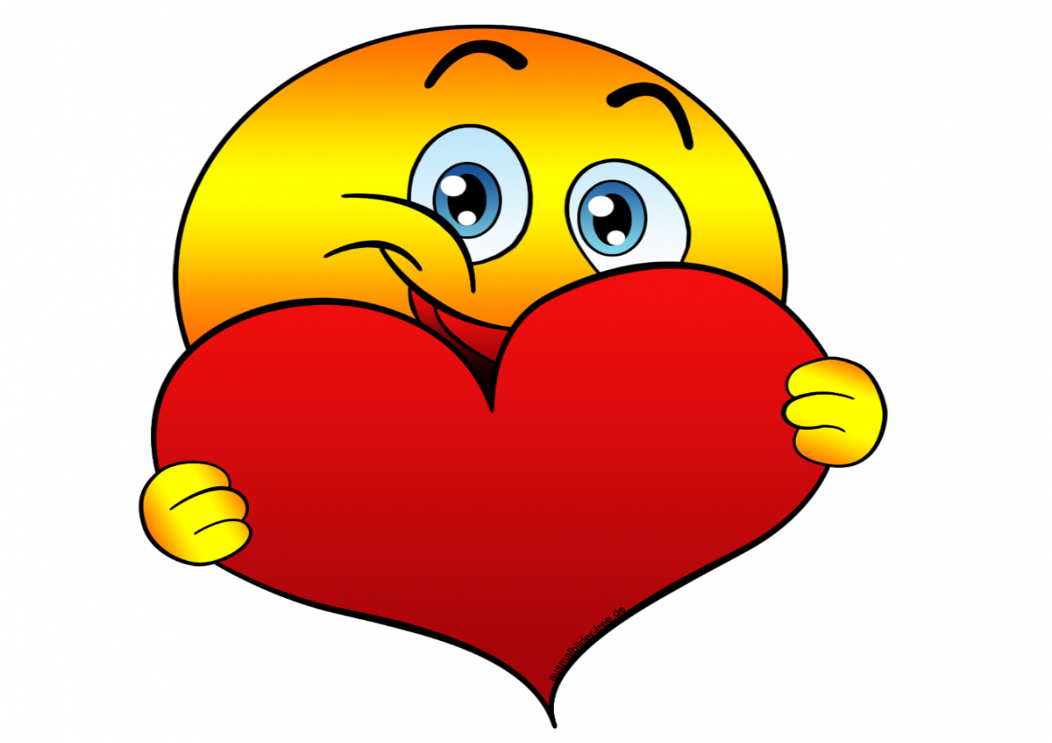